模擬処方せん
間違井病院

◯◯科　間違井 医師
カタカナ
カンジャ　　ボシュウ
氏名
患者名はそのままで
患者　募集
診療科は問題に応じて変更する。医師名はそのままで
年齢
◯◯歳◯ヵ月
男
マチガイ
年齢/性別は、問題に応じて変更する
変更不可
個々の処方薬について後発医薬品への変更に差し支えがある場合、☑️を入れ記名・押印する。
処　　　　　　方
Rp.１
【般】クロピドグレル錠７５mg
【般】ラベプラゾールNa錠１０mg
１日１回　　朝食後

Rp.２
【般】テルミサルタン錠４０mg
１日１回　　朝食後

Rp.３
【般】ニフェジピン徐放錠４０mg（２４時間持続）
１日２回　　朝夕食後

Rp.４
【般】ピタバスタチンCa錠４mg
【般】フェブキソスタット錠１０mg
１日１回　　朝食後

Rp.５
【般】カルベジロール錠１０mg
１日１回　　夕食後
　　　　　　　  　　　　　　　　【以下余白】
１錠
１錠
３０日分


１錠
３０日分


２錠
３０日分


１錠
１錠
３０日分


１錠
３０日分
問題要素となる薬の薬品名や用法・用量などを記載してください。

※ただし、薬は他科の併用薬も合わせて１０個まででお願いします
問題要素となる検査値があれば記載してください。
備　考
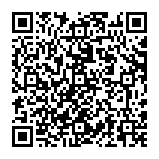 このＱＲコードを
読み取ることで
問題を印刷でき
るサイトへ接続
でき、今回処方
の添付文書の
確認もできます
「変更不可」に×を記載した場合は記名・押印すること。
保険医署名　　　　　　　　　　　　　　　　　　　　　　印
基礎情報
問題要素となる基礎情報があれば記載してください
今回処方と過去の処方歴
模擬処方箋の薬を転記して、処方の流れを構築してください。
※薬は１０個まででお願いします

【初回】：初めて服用する
【変更】：同効薬から変更
【増量】：同成分から増量
【減量】：同成分から減量
【残薬】：残薬がある

など処方の流れを見やすくできれば記載してください。
今回処方の患者の訴え及び患者背景
問題要素となる患者の訴えや背景情報を記載してください
以前まで１３０前後あった血圧が、１１０前後まで下がってきました。
たまに立ち眩みはあるけど、暑さの影響もあるので、脱水しないように利尿剤だけ抜いて様子を見るように言われました。